3 Production Stages
Pre-production
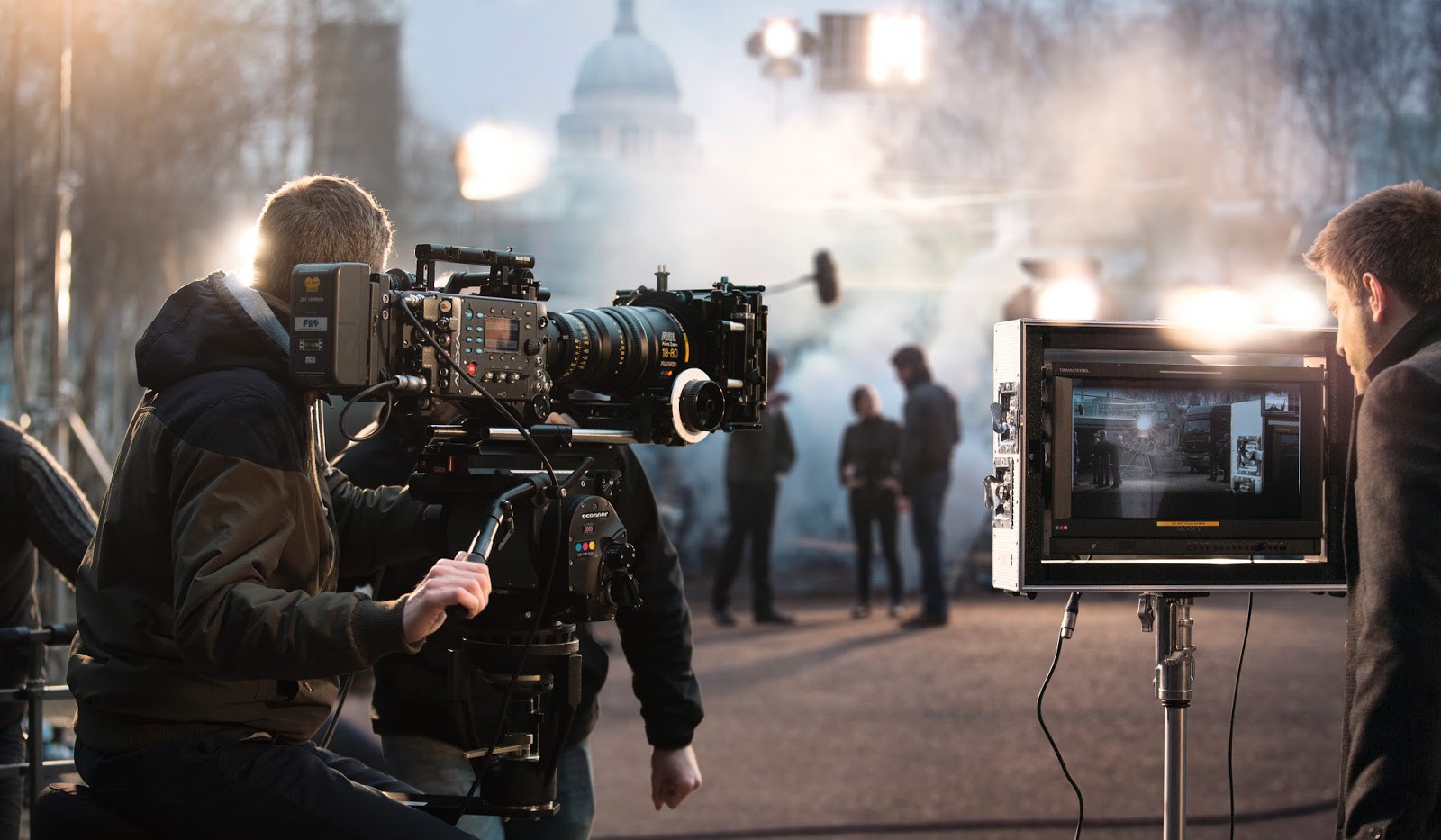 Acquisition
Postproduction
Pre-production Objectives
conceptualize
 pitch/fund
 script
 crew
 schedule
Pre-production Objectives
Pre-production meeting
 conceptualization
 audience
 venue of exhibition
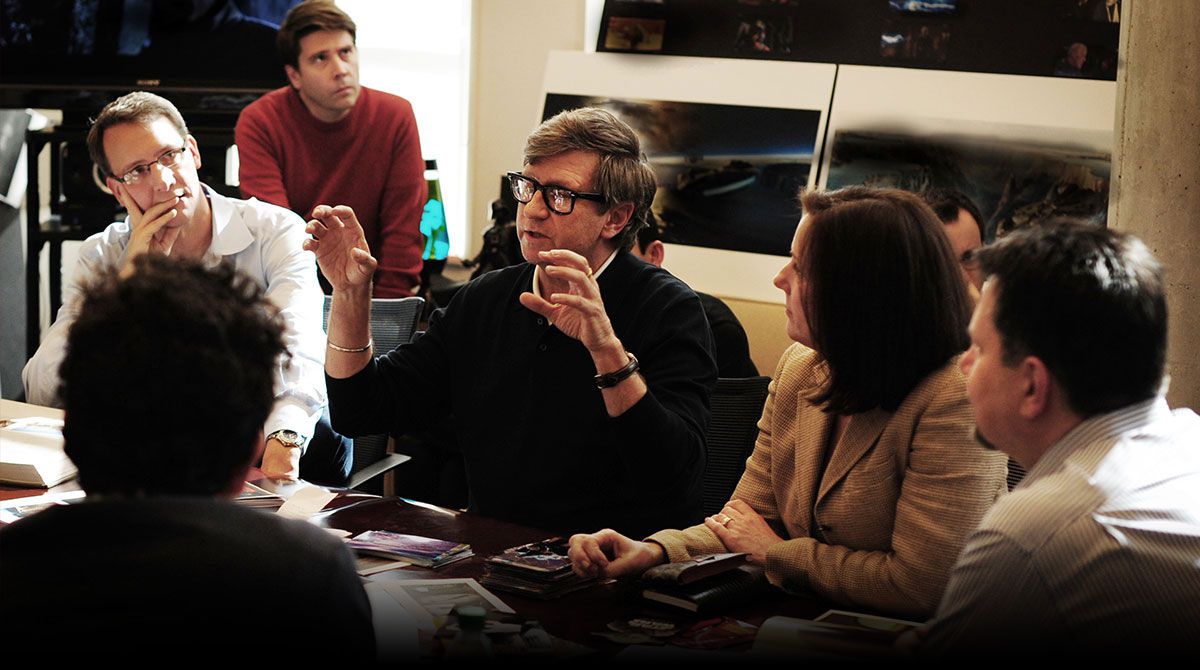 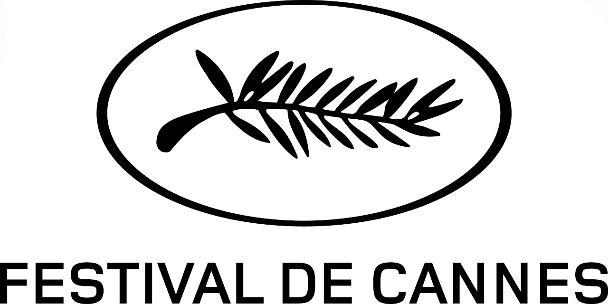 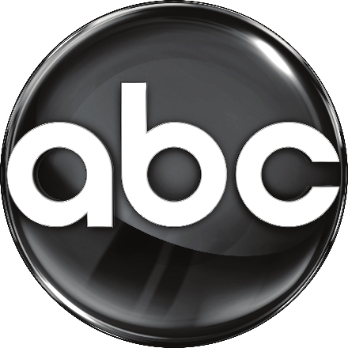 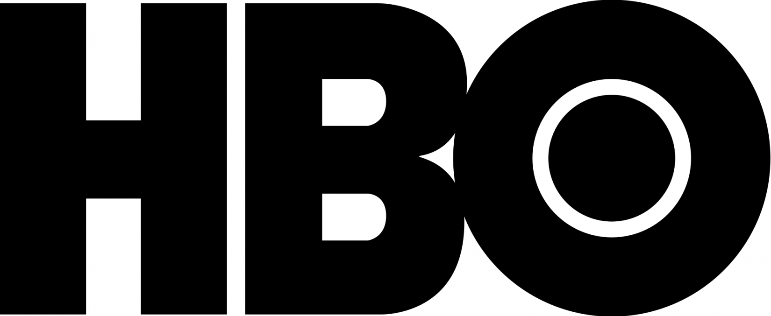 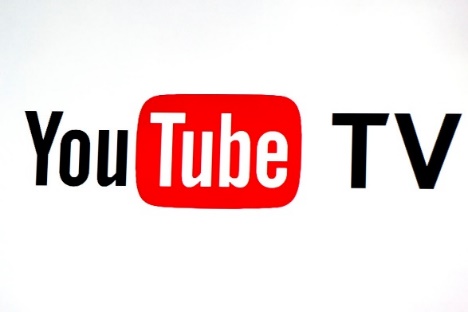 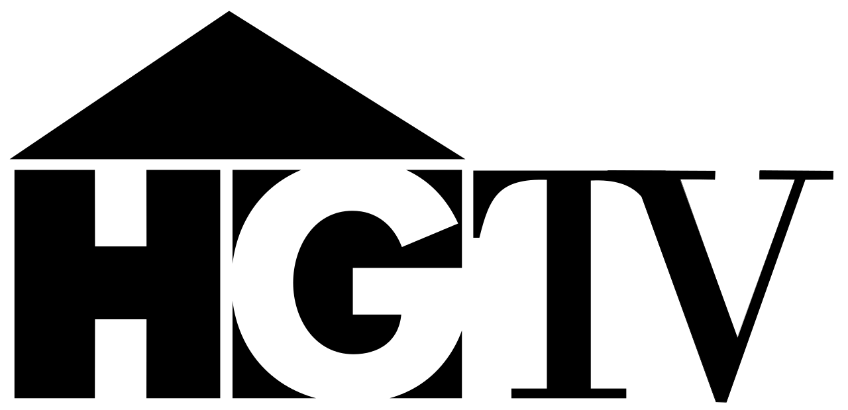 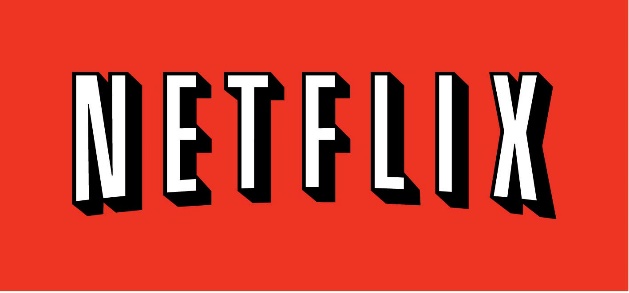 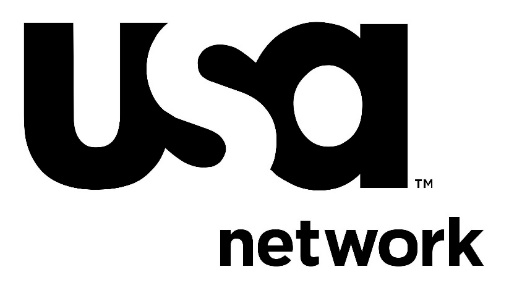 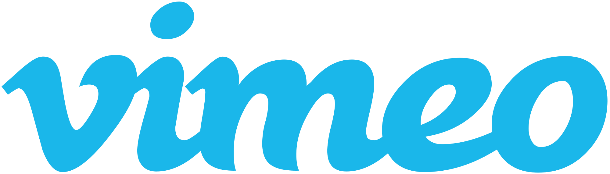 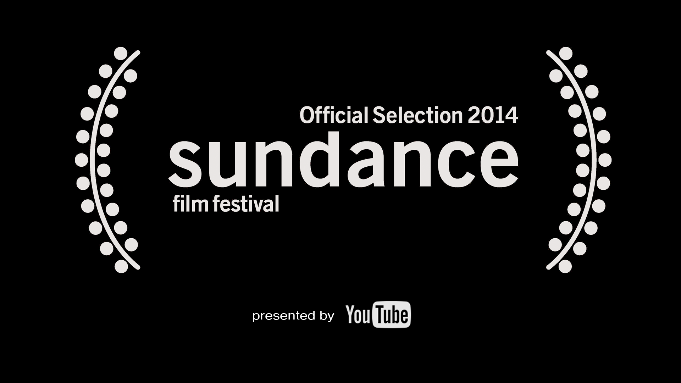 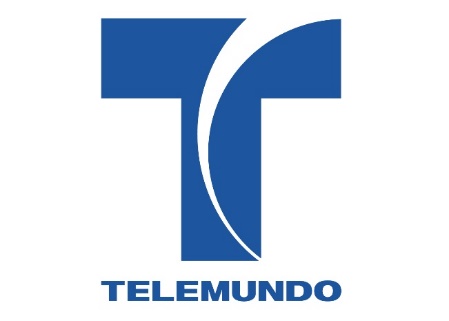 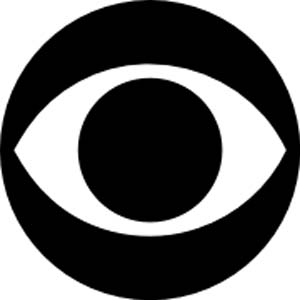 Pre-production Objectives
Pre-production meeting
 conceptualization
 audience
 venue of exhibition
 length (TRT)
 pitch
 treatment
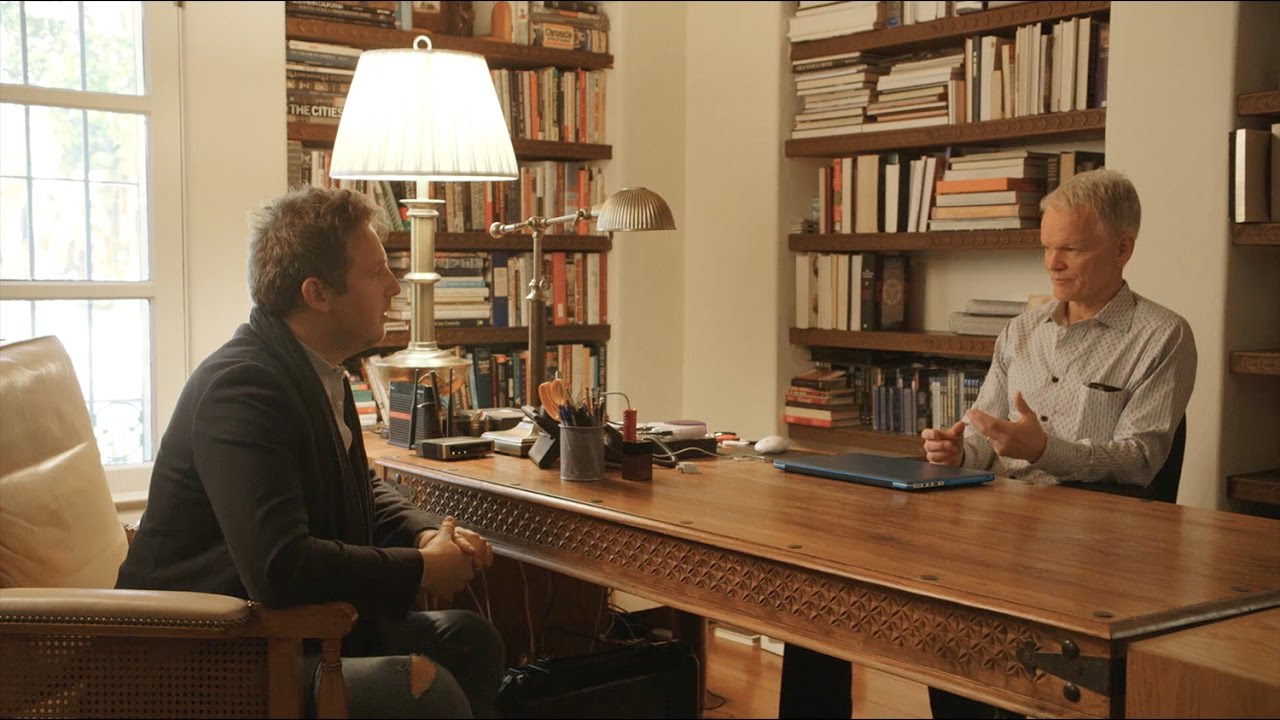 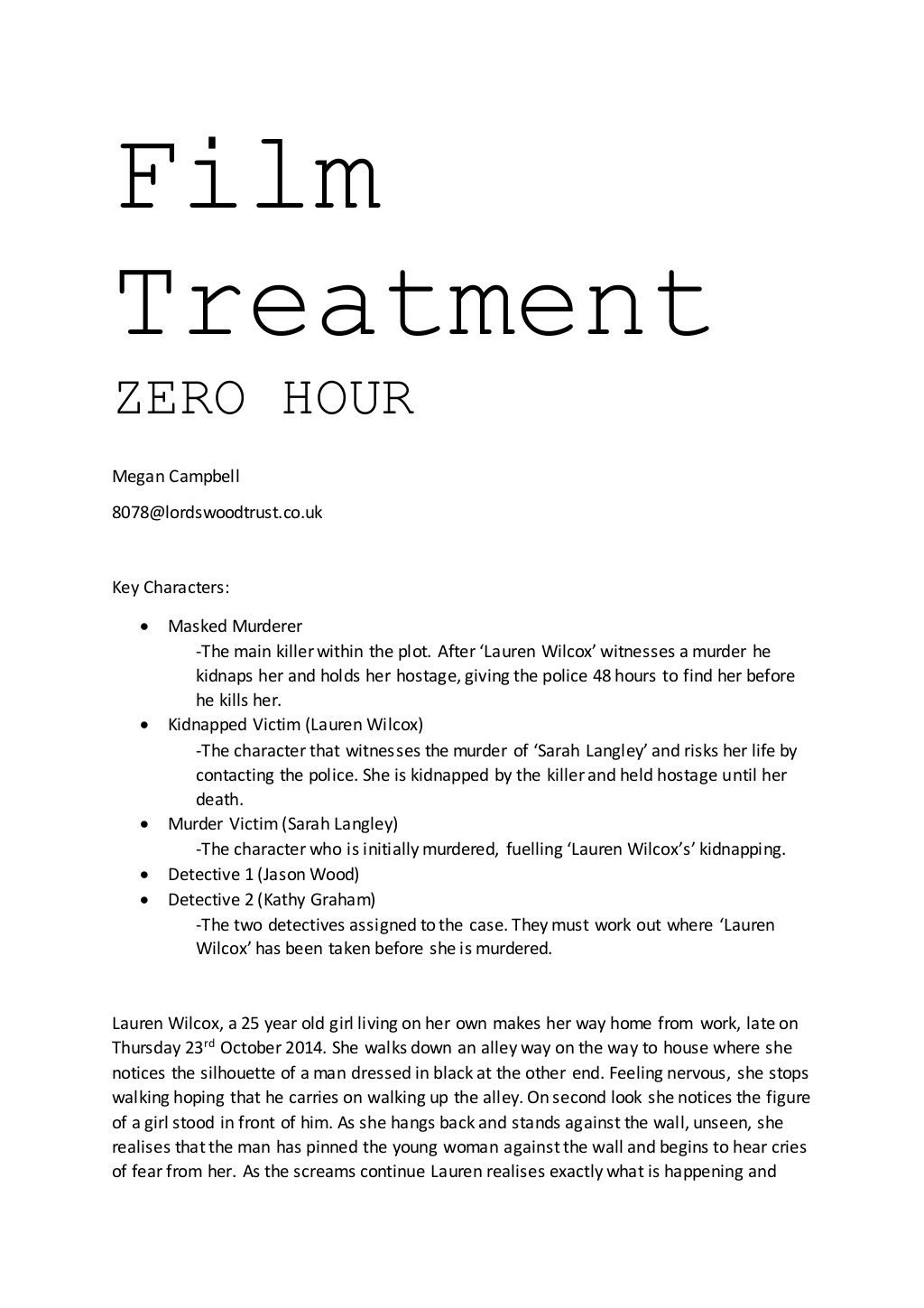 Pre-production Objectives
conceptualization
 pitch
 budget
 production team/crew
 gear
 permits
 locations/facilities
Sample Location Fees
Altamonte Springs - $50 per permit processed
Belle Isle - $1,000 per permit processed
Casselberry - $50 per permit processed
Celebration - $500 per day to film
Maitland - $75 per day to film
Seminole County - $75 per permit processed
St. Cloud - $25 per permit processed
Windermere - $100 per permit processed
Winter Park - $100 per permit processed/
     		      $500 per day to film
Winter Springs - $25 per permit processed
Pre-production Objectives
conceptualization
 pitch
 budget
 production team/crew
 gear
 permits
 locations/facilities
 props?
Pre-production Objectives
concept
 pitch
 budget
 funding
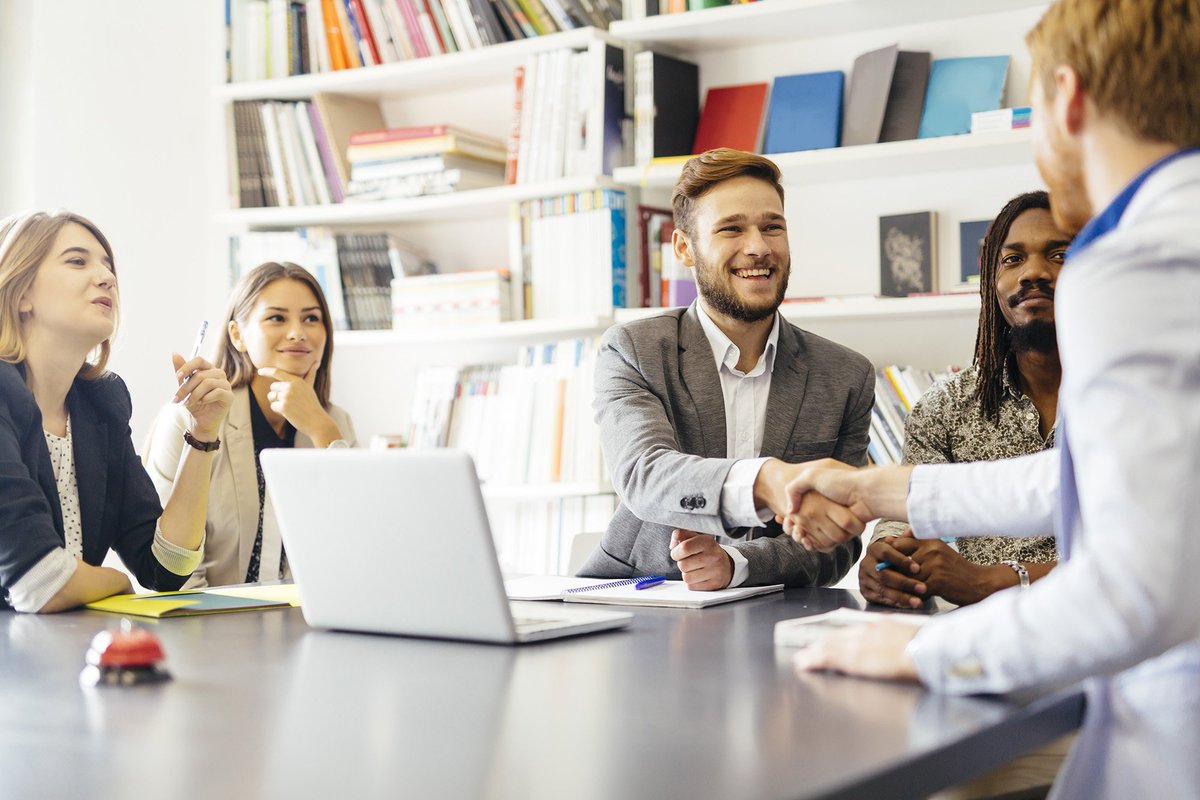 client
 investors
 independent money
 grants
 grants.gov
 florida.grantwatch.com
 Google search
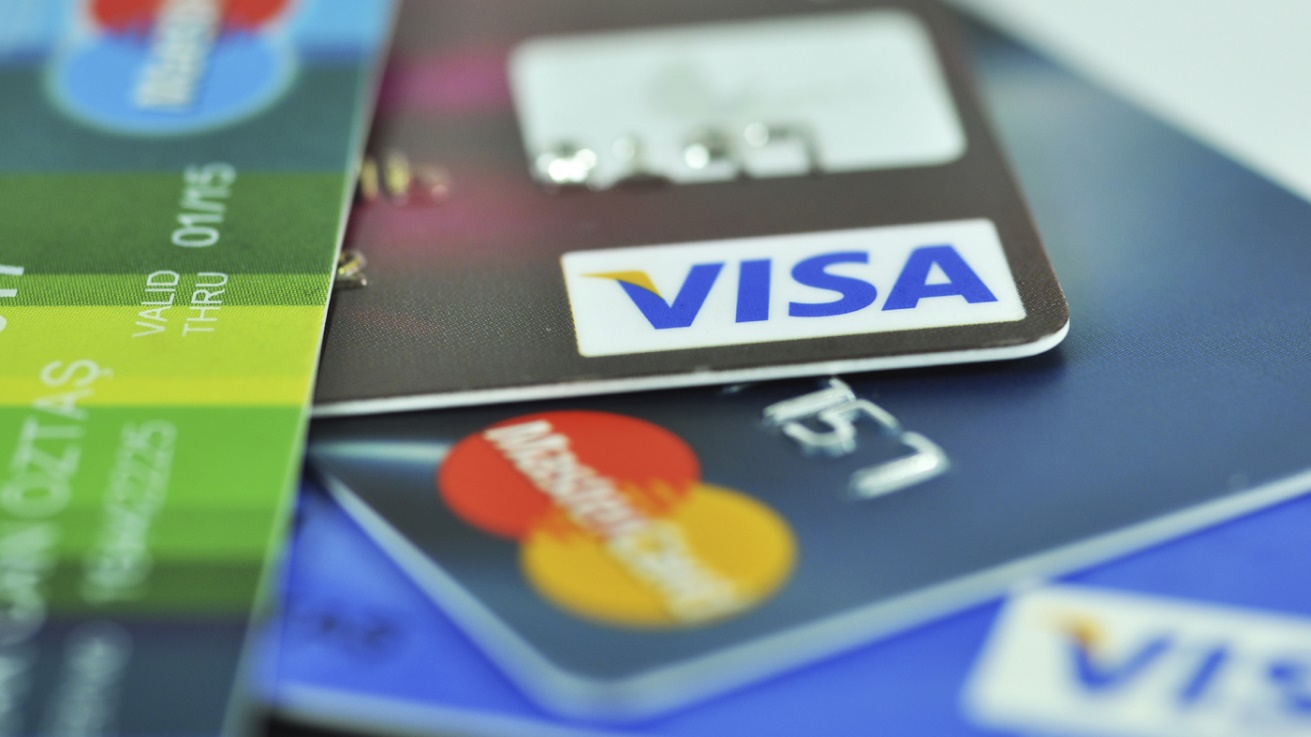 Pre-production Objectives
conceptualization
 pitch
 budget 
 funding 
 script
Script Types
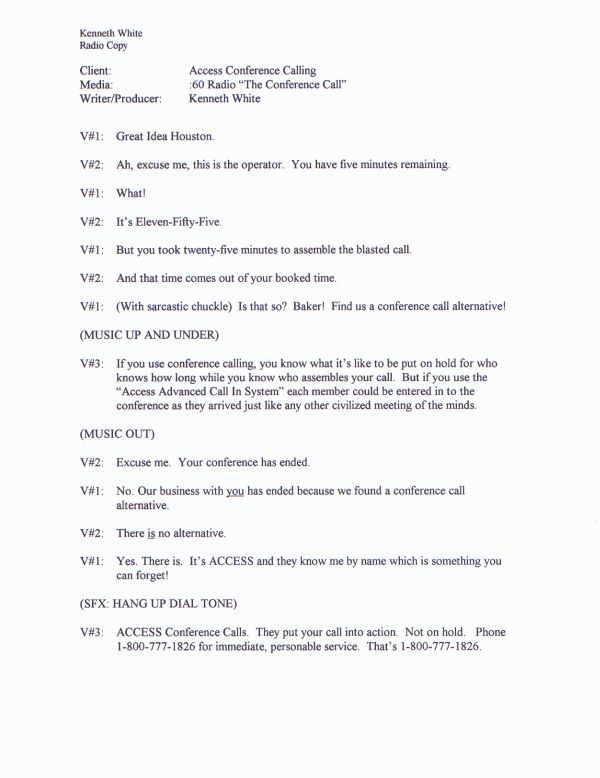 Audio
Script
Script Types
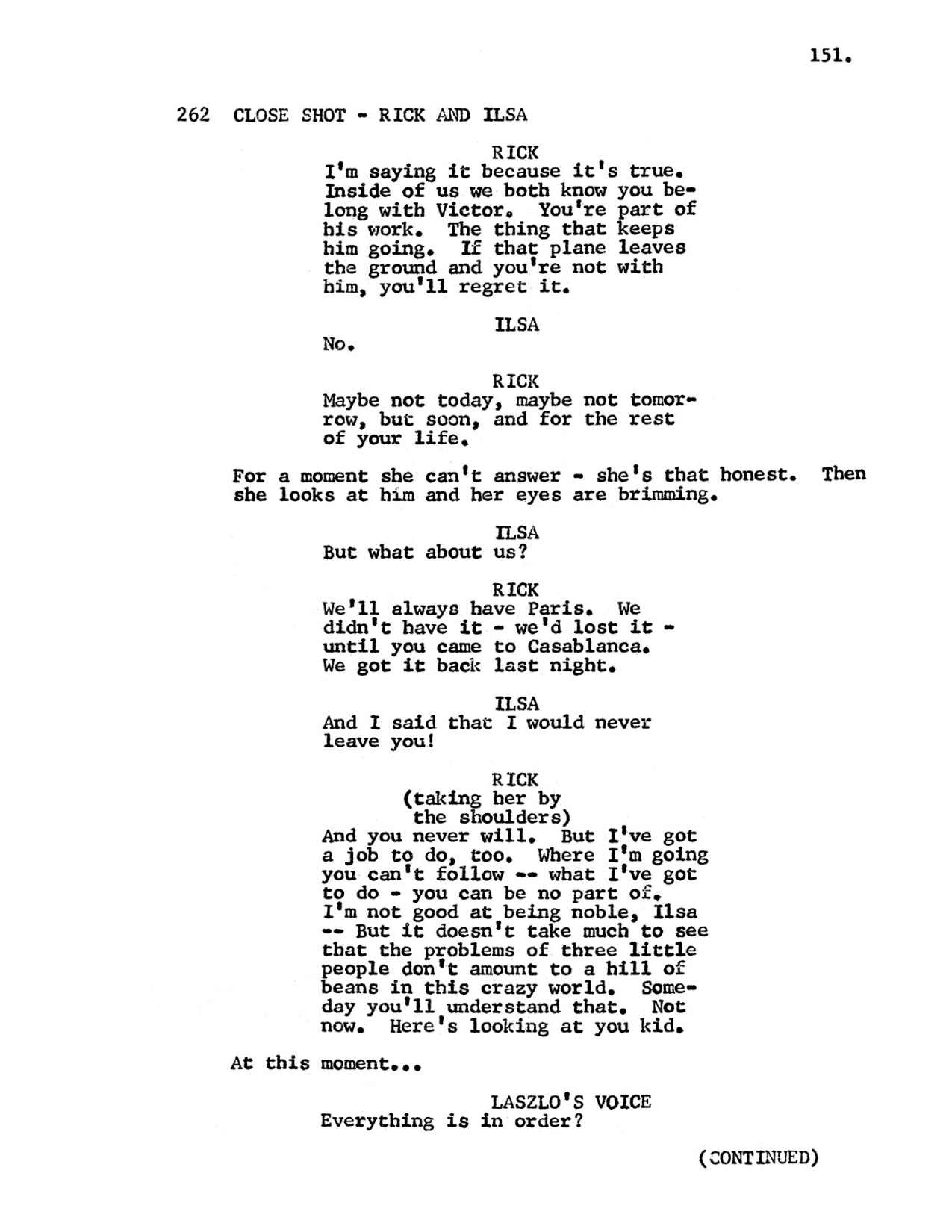 Narrative
(film)
Script
(screenplay)
Script Types
CLIENT: Playland Hamburger Restaurants
PRODUCTION TYPE: Commercial Spot
PROD./DIR.: Bill Smith
TRT: 60ss
VIDEO

FADE FROM BLACK


CAM  1 - MCU-M budget OTHER




TAKE - CAM  2
CU-MOTHER




TAKE - CAM  3
MCU-NARRATOR



TAKE CAM 1   (W/KEY)
2-SHOT:  NARR/MOTHER



TAKE - CAM  2
MCU MOTHER


MIX-FS/CG



FADE TO BLACK
AUDIO

(fade to BG SFX -fussing children)


MOTHER: (disheveled; sitting in chair)
“When you have three screaming children at your feet, you only want some escape.”


“I don't care about proper nutrition at times like these; just get me to Playland where I can turn the kids loose in the playpen.”

(crossfade SFX to music under)


NARRATOR:  (kindly, patronizingly)
“Playland is dedicated to the parent.  We know that your day can be a little hectic.”


“So bring the kids on down here for dinner.  We'll babysit for a while so you can relax with a nice big Playland shake.”



MOTHER:  (Relieved)
“Thanks, Playland!”


NARRATOR & MOTHER (together):
“Playland.  It's your kind of place.”


(music out)
2-Column
Script
Script Types
Storyboard
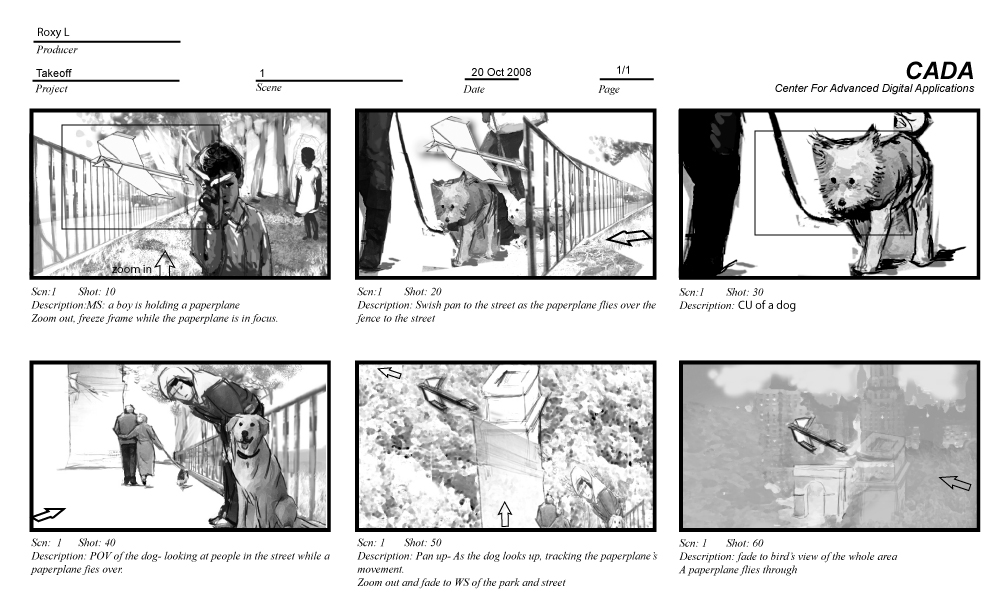 Script Types
Animated Storyboard
  (animatic)
Script Types
Project Title: Sprint Commercial Spot
Producer: Bob Smith
Client: Sprint
Projected Run Time: 30ss
Page #: 1
VIDEO                              











   Fade up:  Limo pulls up to red carpet











   Limo doors open; crowd starts cheering







 



Tight Shot: shoes stepping from limo to red carpet.
AUDIO

NAT SOUND (red carpet buzz): up and under
 
REPORTER (off-camera): “This is the most exciting event we’ve ever covered at WZZZ.”








REPORTER (off-camera): “It’s the arrival of All-Star power forward, Daryll Smithfield...”
 
SFX (building applause): under
 
REPORTER (off-camera): “...for tonight’s playoff game with the Boise Moons.”
 
SFX (applause): up full



REPORTER (off-camera): “If only all you fans could be here to witness this momentous event.  And...wait a minute.  I think...yes, here he comes now.  I can see his shoes just stepping onto the carpet.”
Storyboard
Script
Pre-production Objectives
conceptualization
 pitch
 funding
 budget
 script
 location scouting
 camera
 lights
 sound
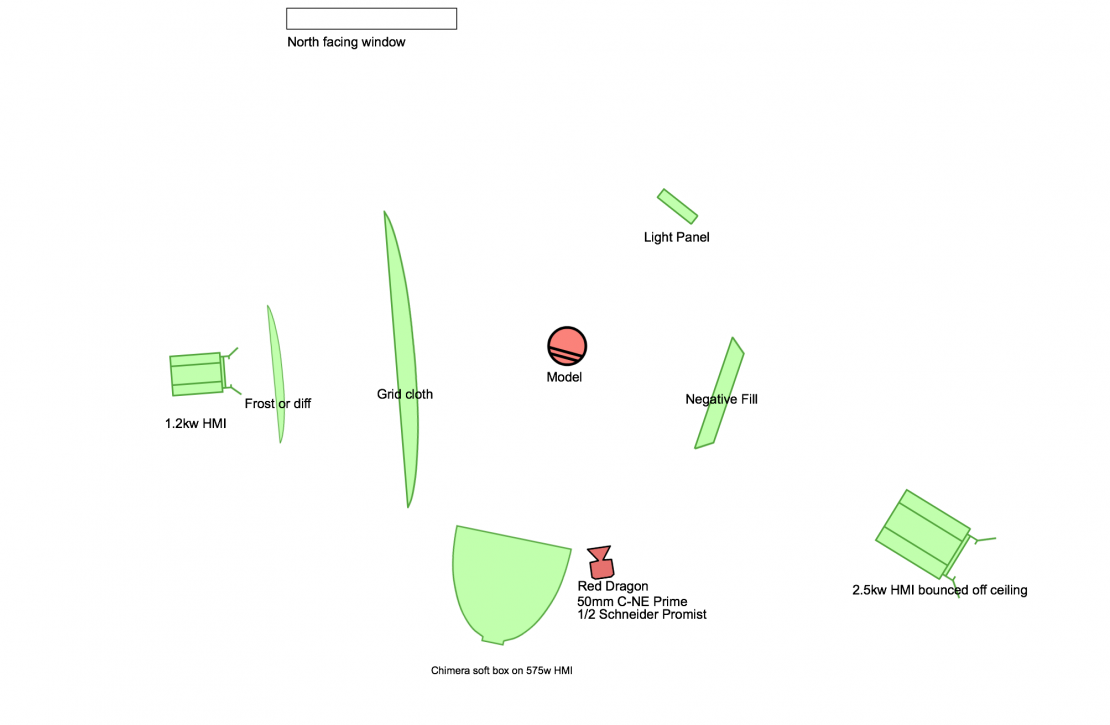 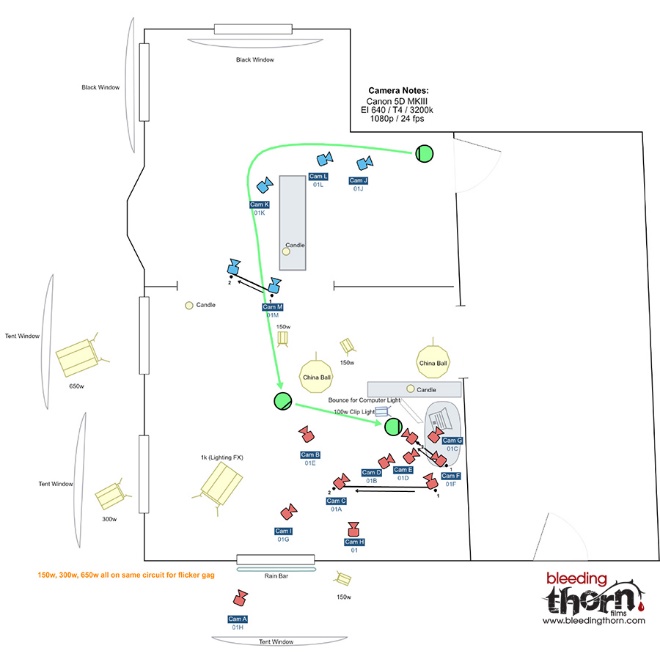 Pre-production Objectives
conceptualization
 pitch
 budget
 funding
 script
 location scouting
crew hires
 scheduling
 contracts/releases
Contracts/Releases
Contracts
 Talent
 Extras (paid)
 Releases
 Extras (unpaid)
2.  Minors
Copyrighted Material
Locations
ACQUISITION
Post-Production
Editing
Film vs. Video
Post-Production
Film
(cut and paste)
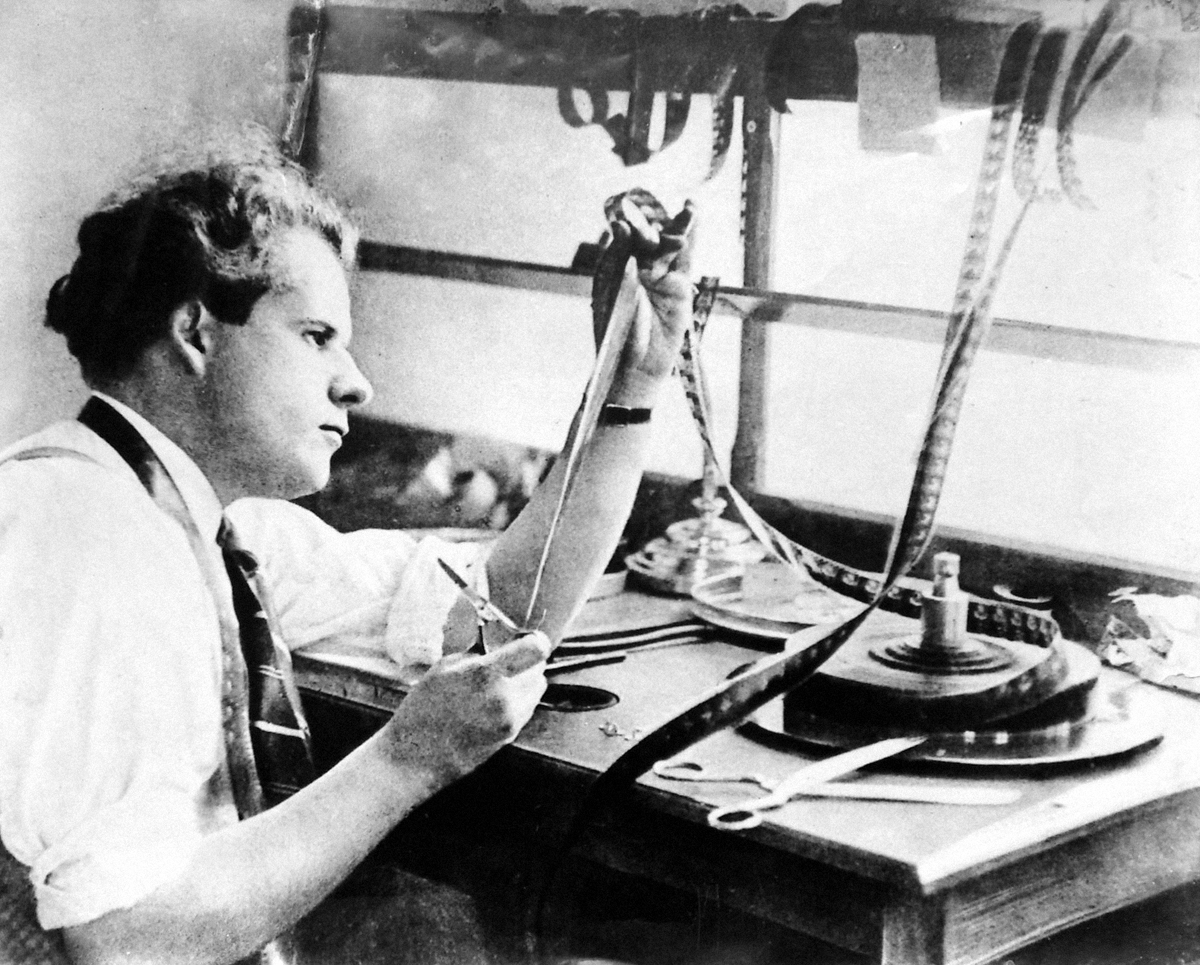 Film Method
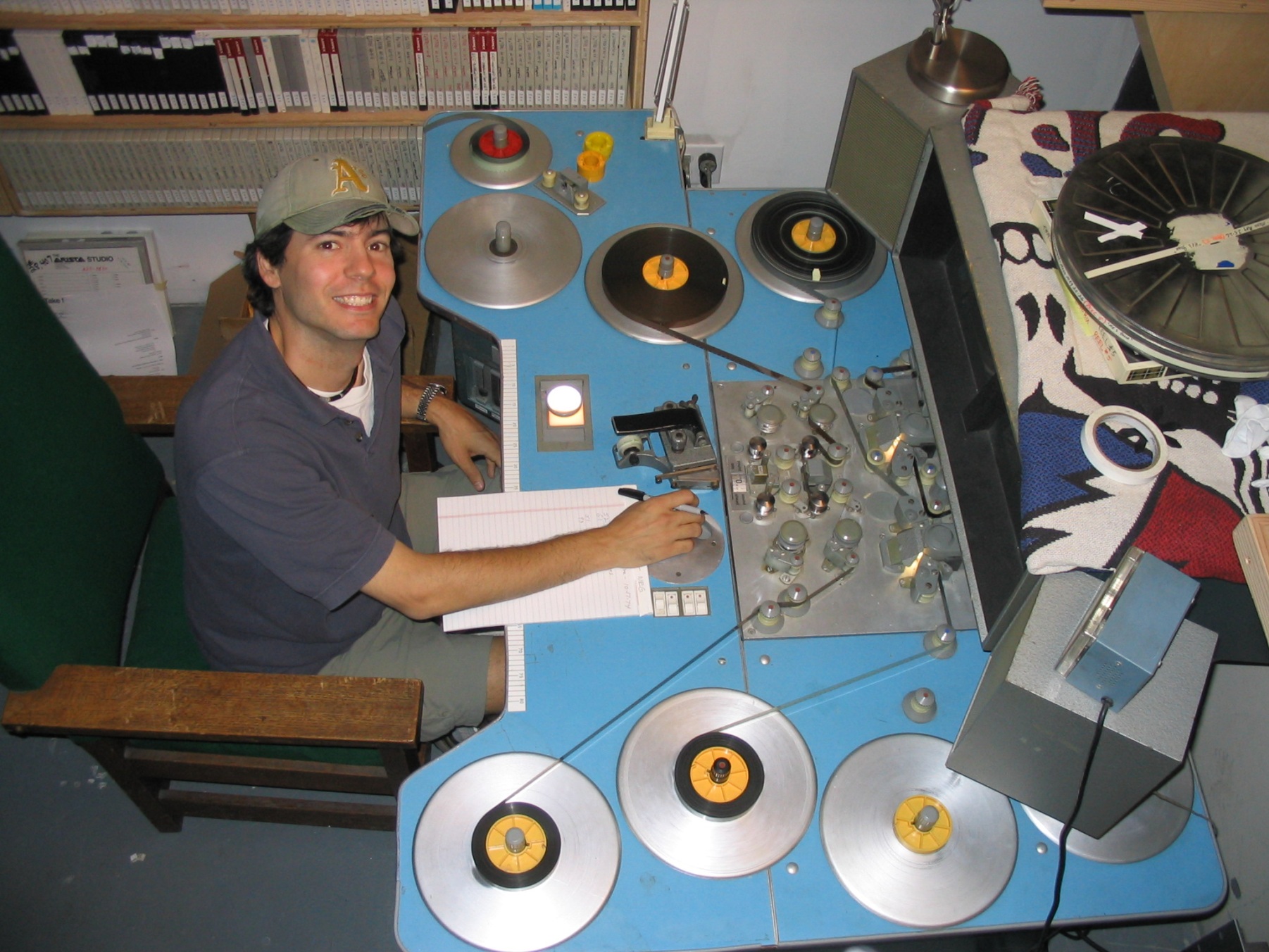 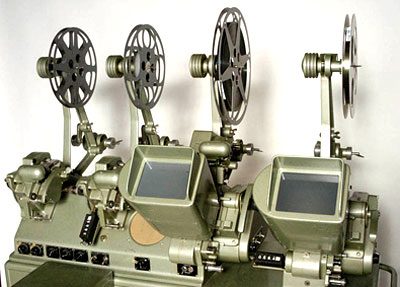 Flatbed Editor
Movieola
Film Method
Digital Intermediate
(DI)
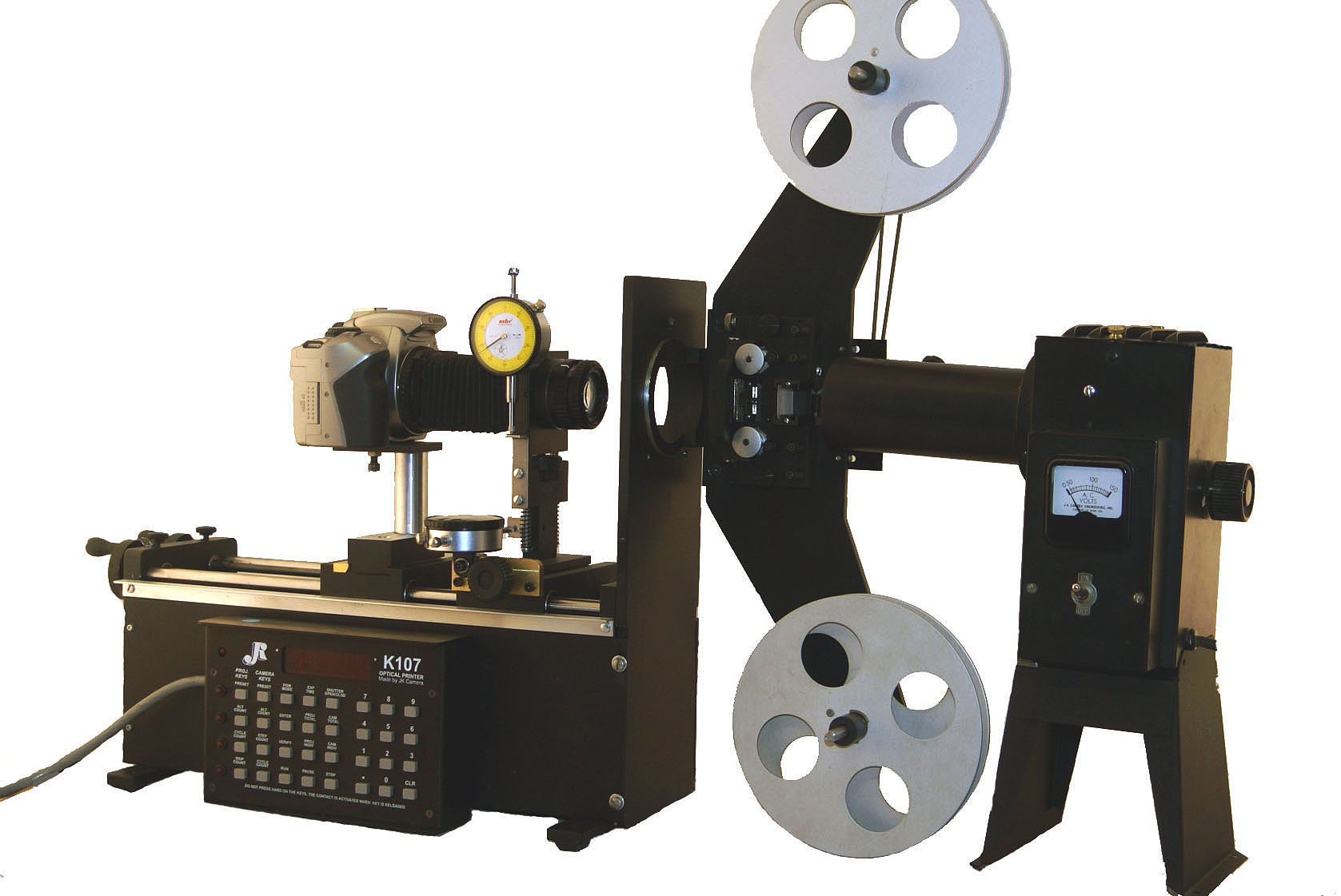 -Film Chain-
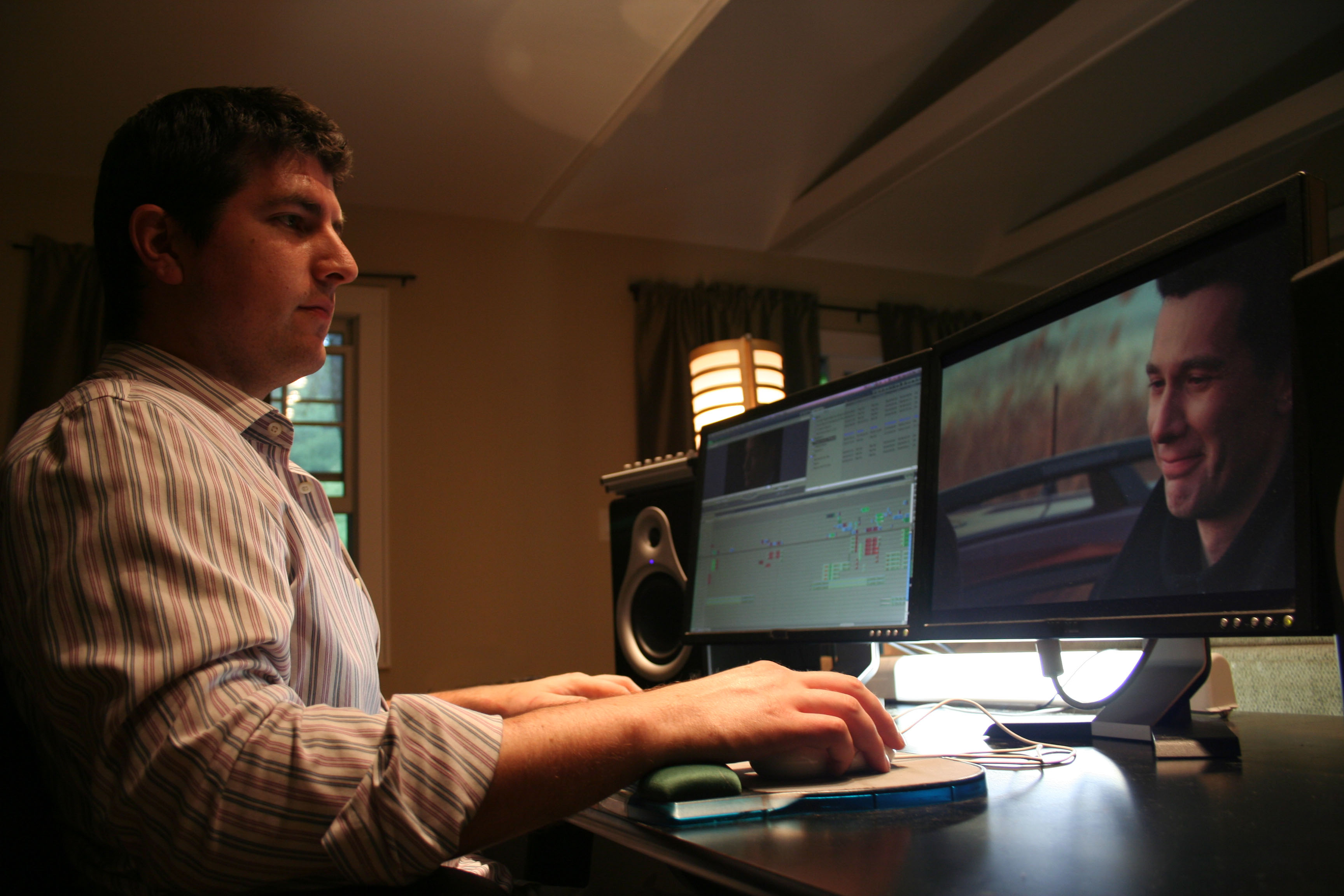 Post-Production
Video
(electronic editing)
Electronic Editing
Linear (tape-to-tape)
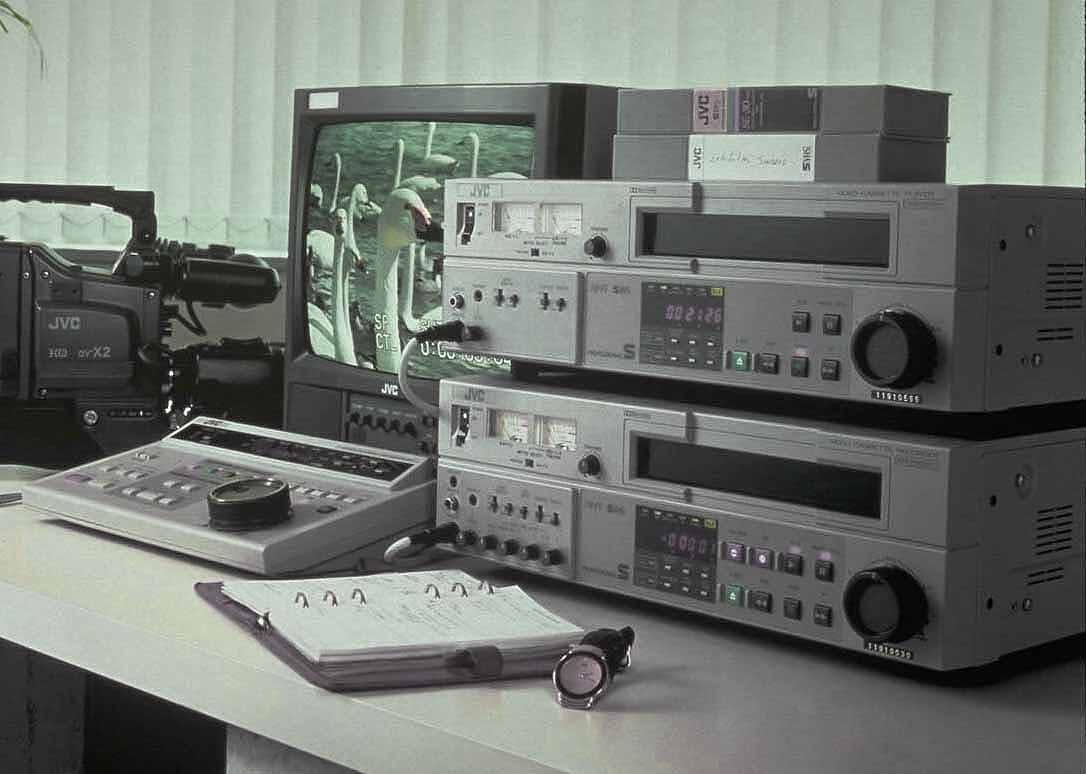 Edit Controller
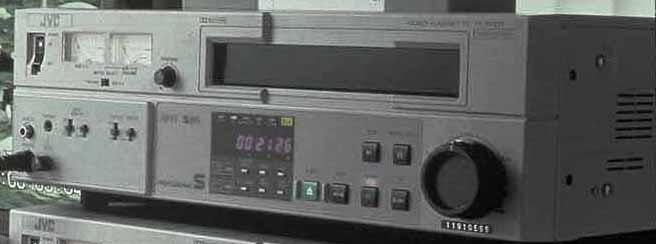 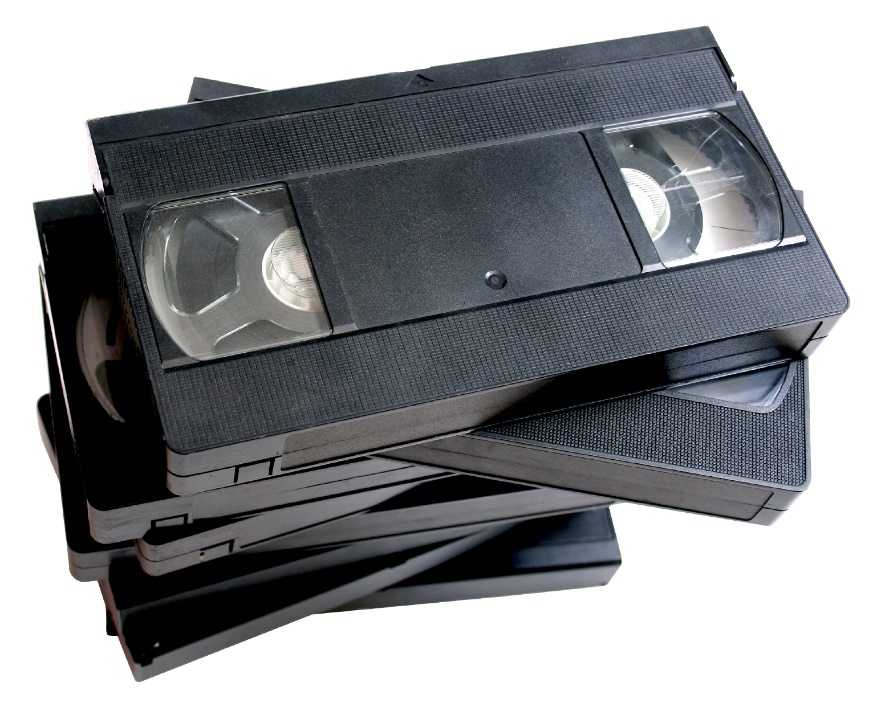 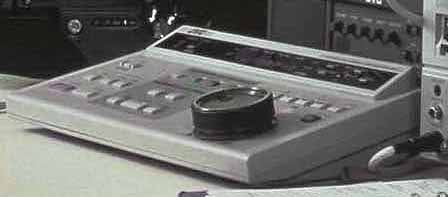 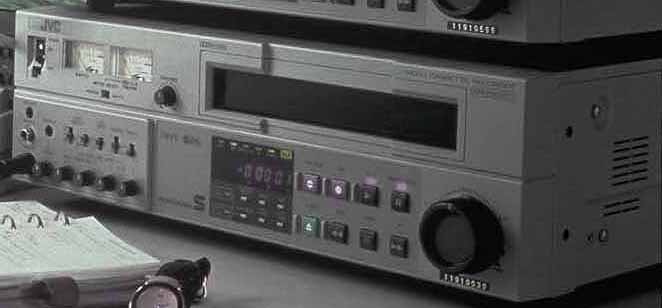 Post-Production Editing
Non-Linear
   (computers)
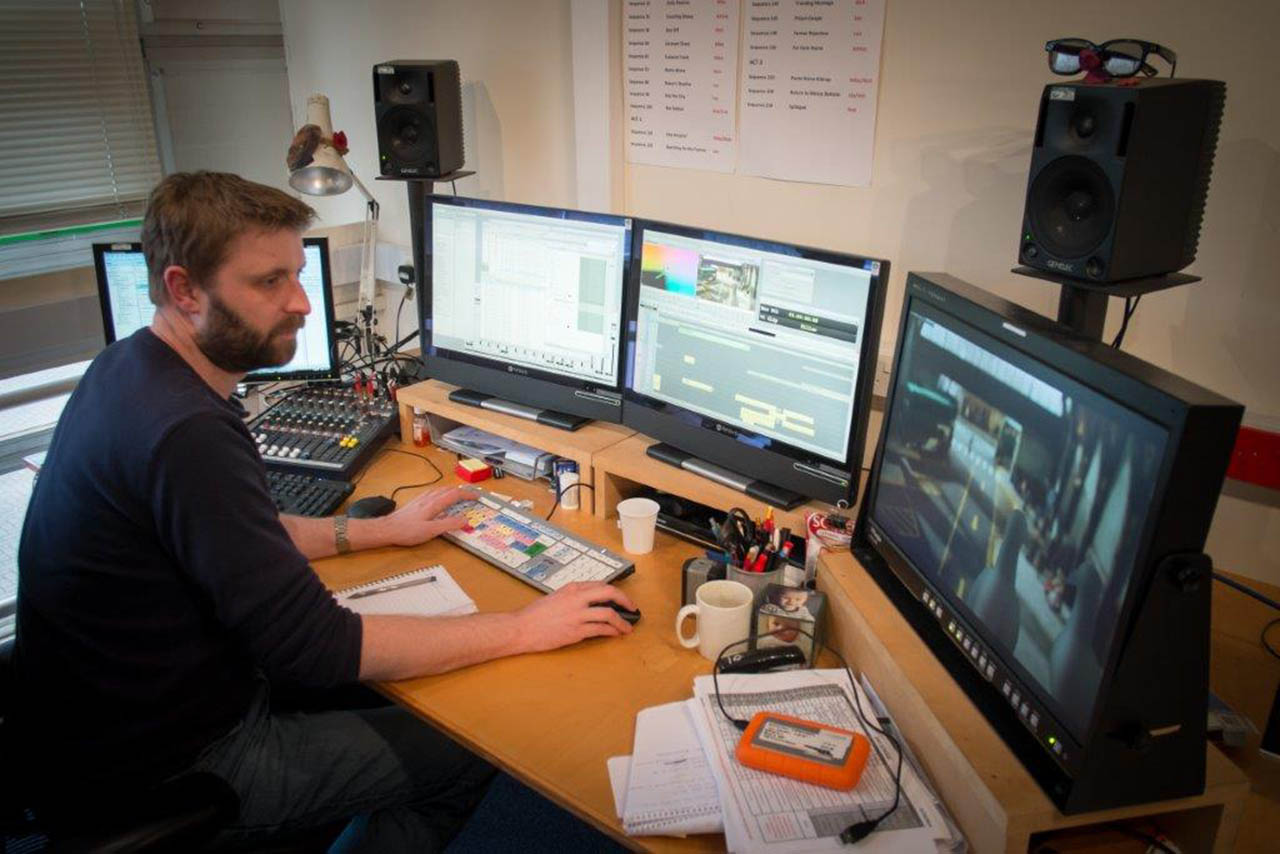 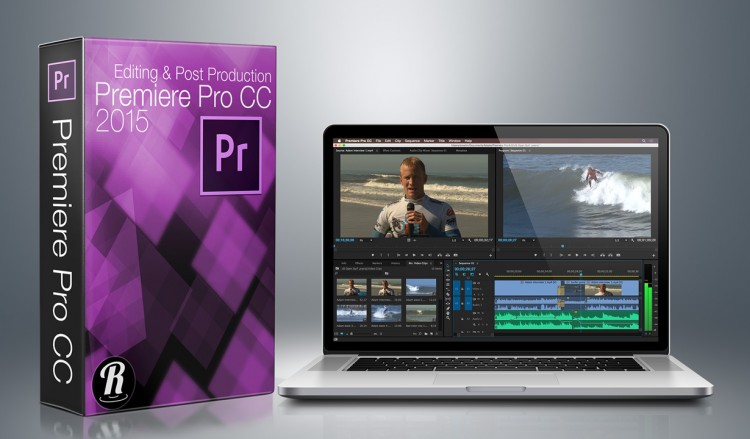 NLE
Acquisition Content
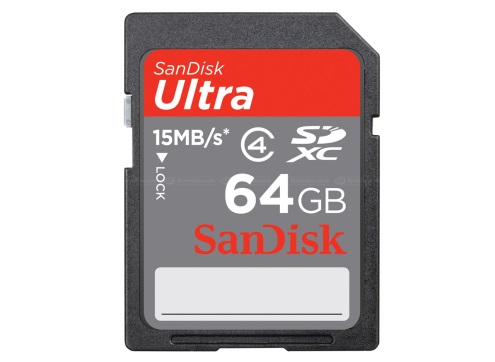 Computer
“digitize” 
or
“capture”
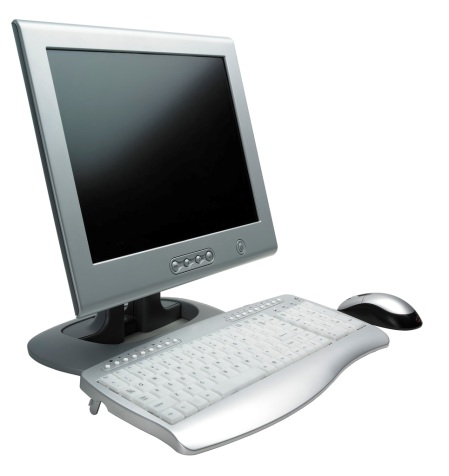 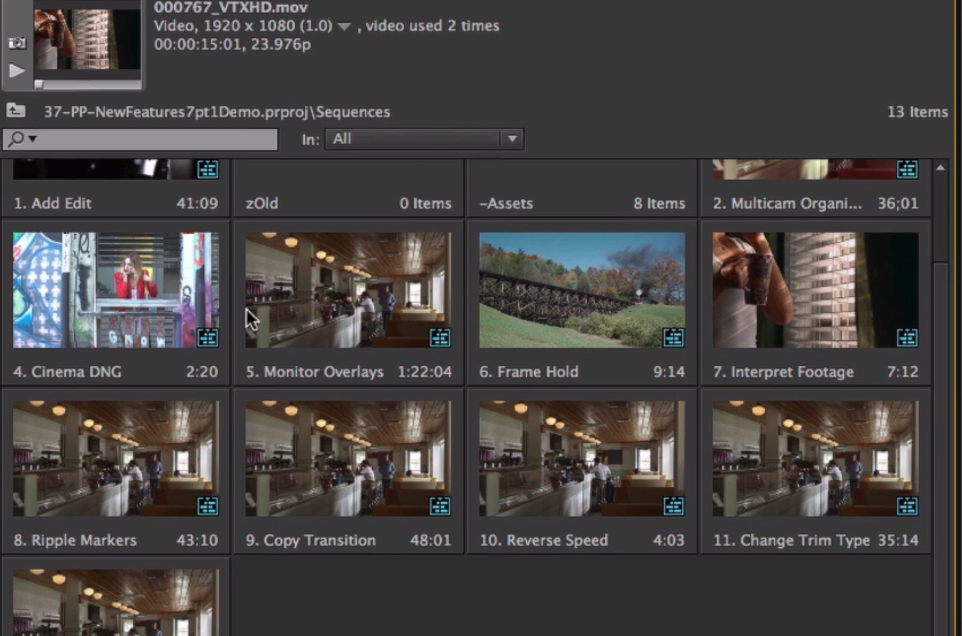 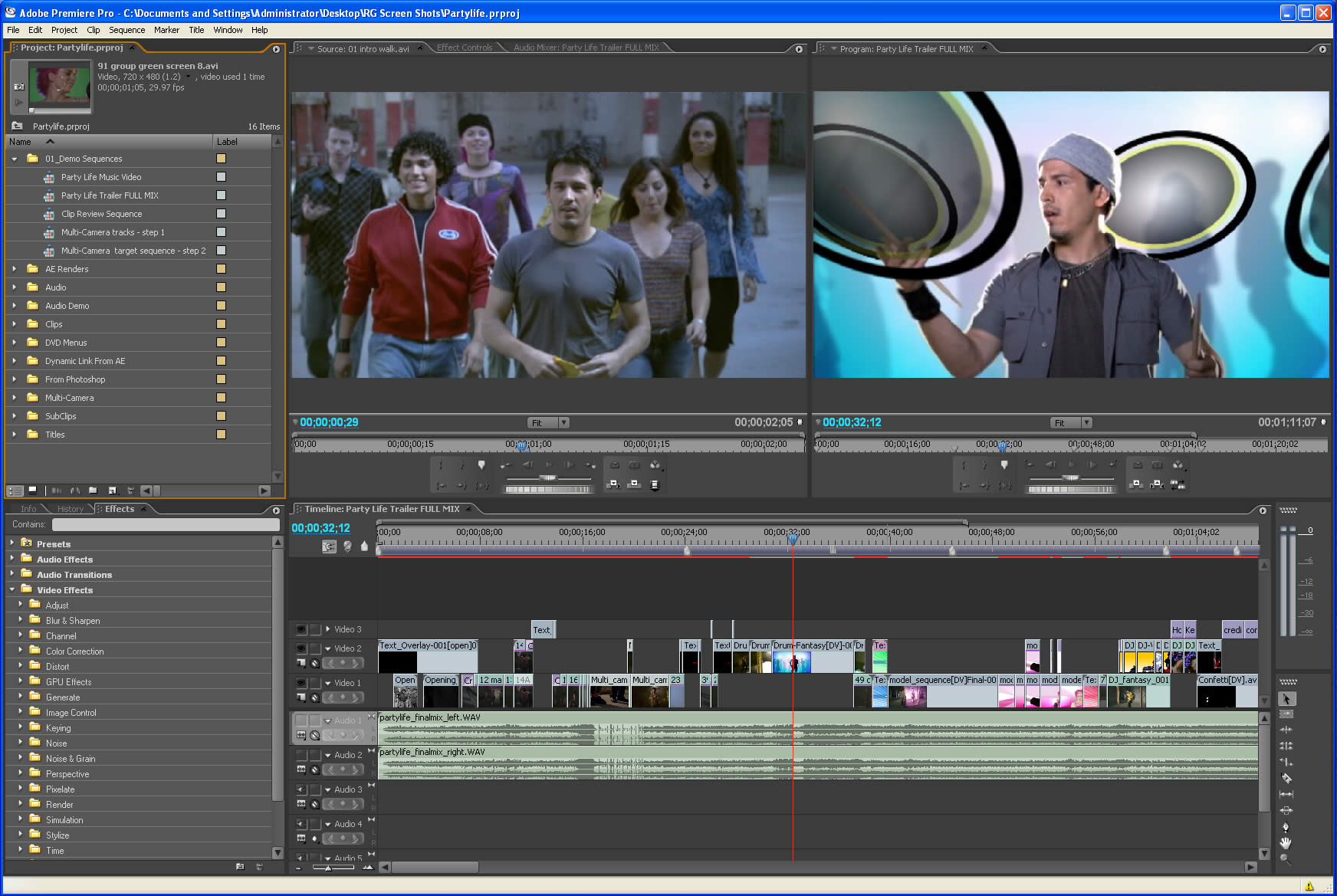 timeline or sequence
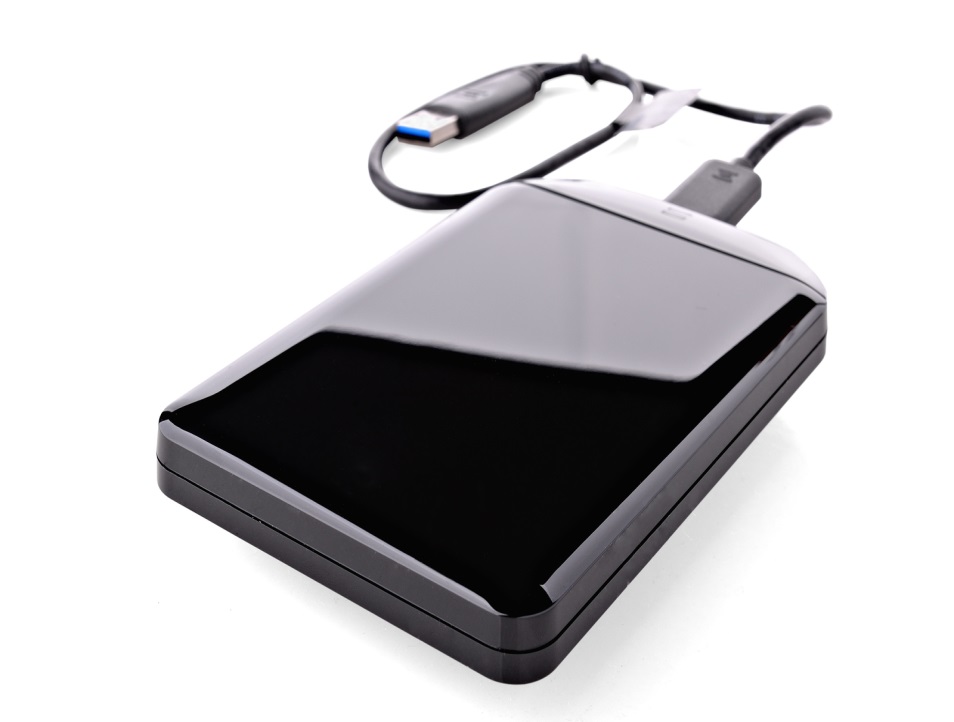 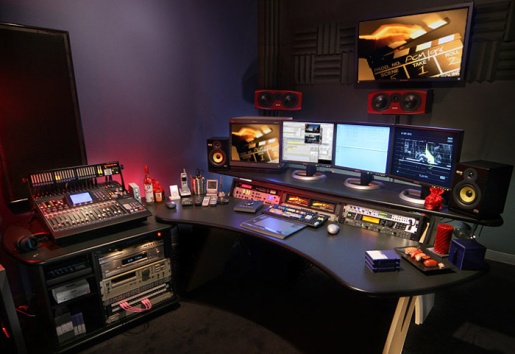 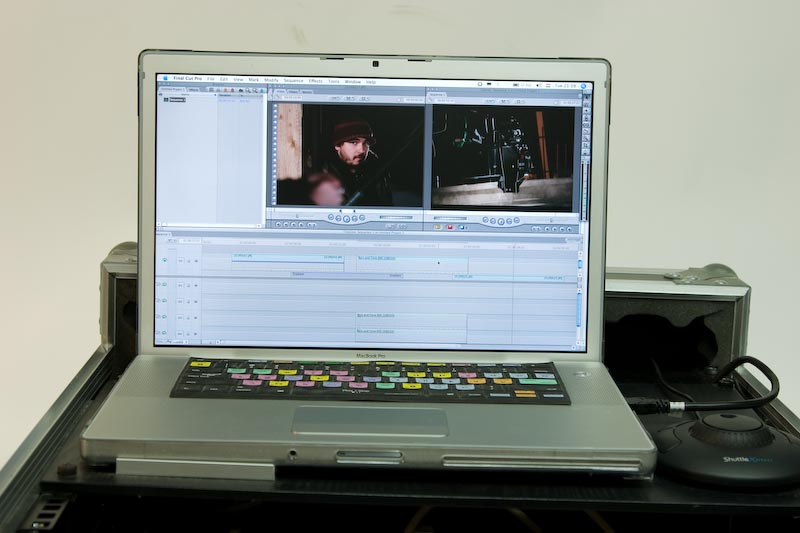 NLE Suite
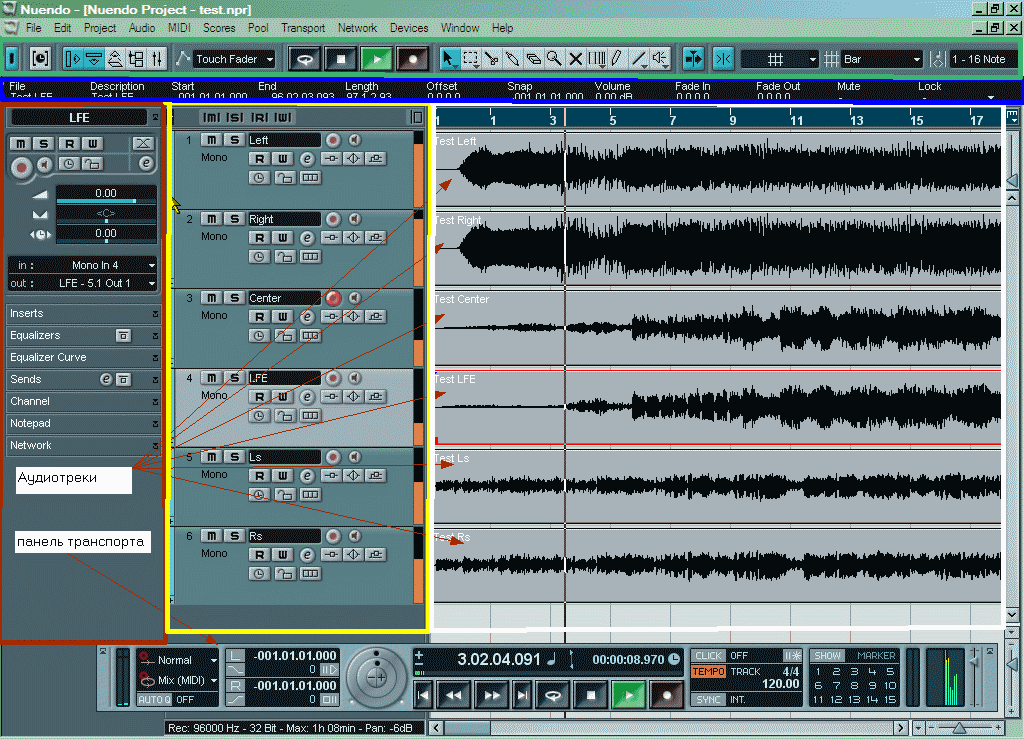 Audio
Non-linear Editing
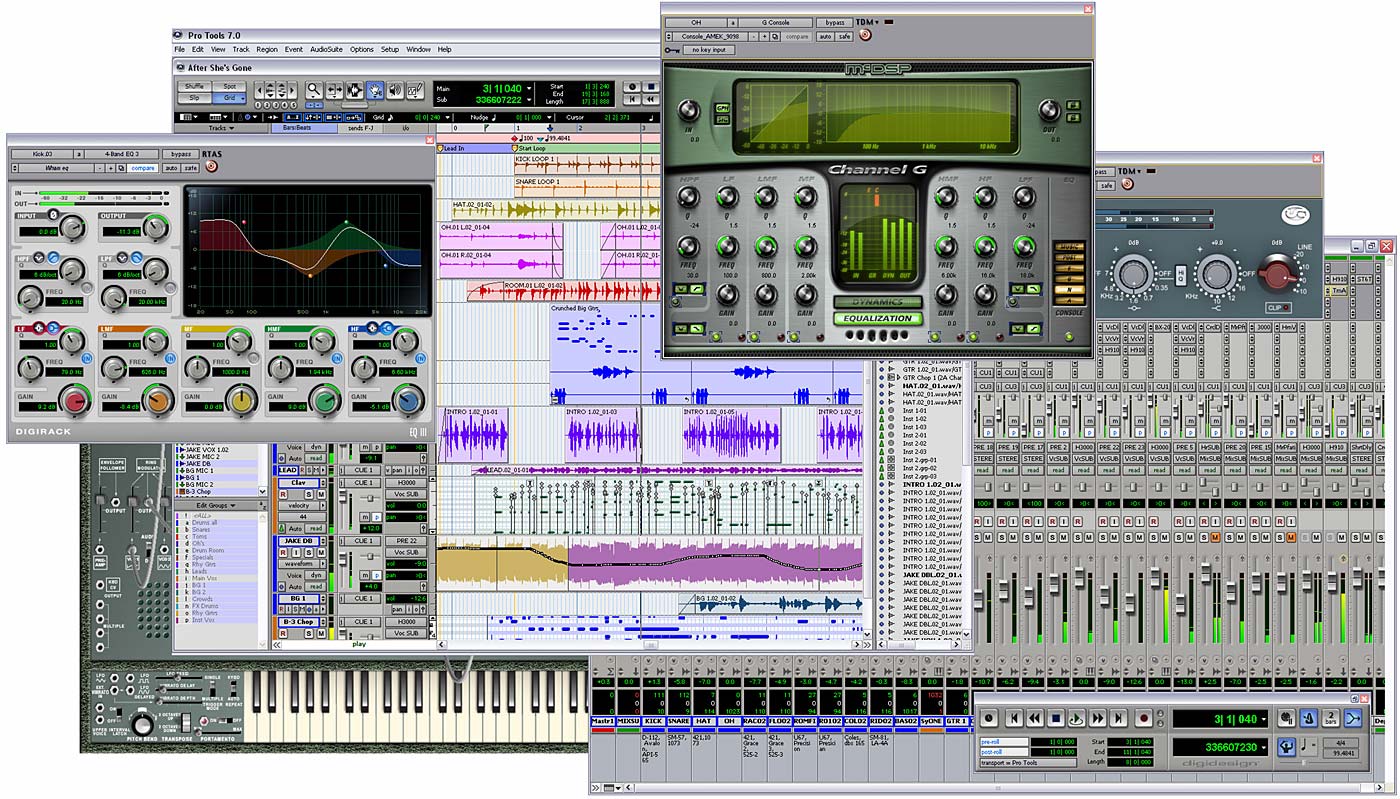 Post-Production
GFX/Titles
 SFX
 Buzz Tracks
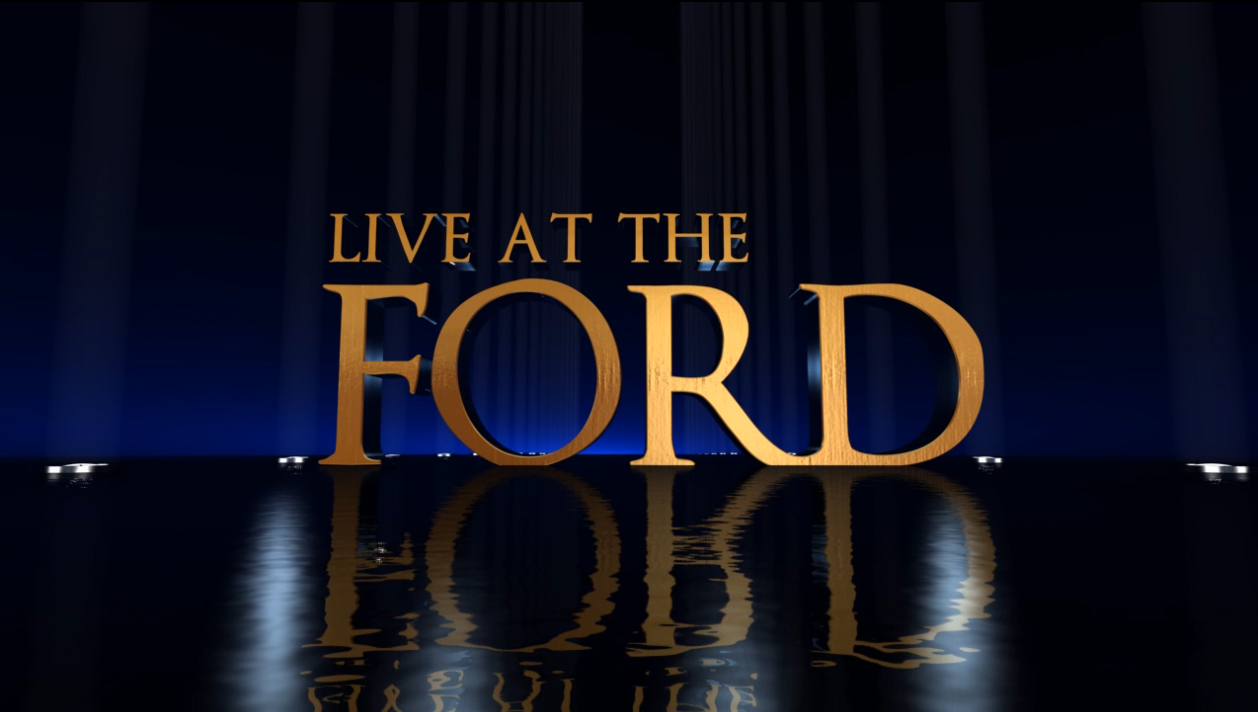 Post-Production
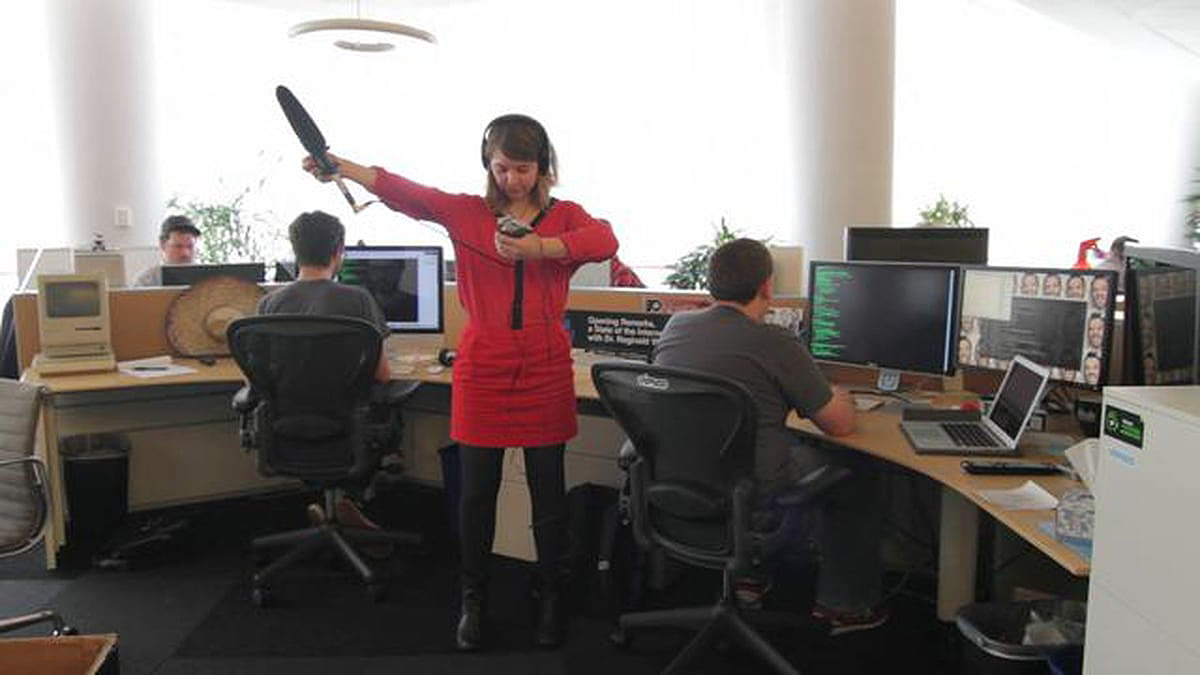 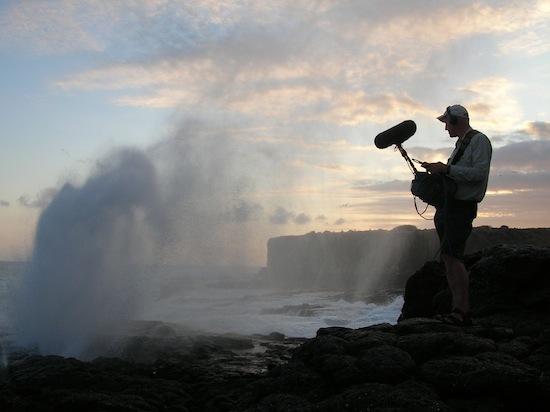 Post-Production
CGI
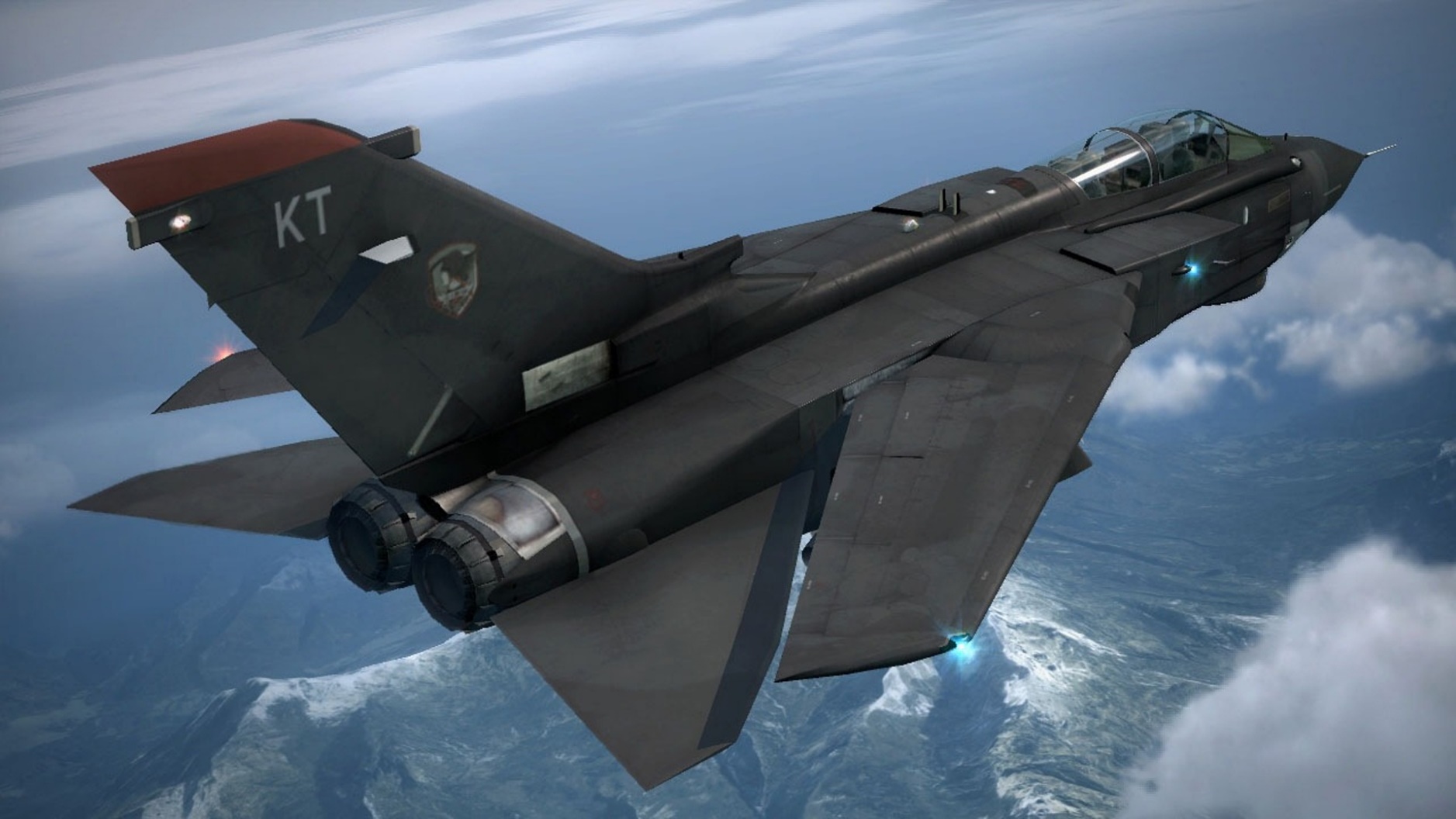 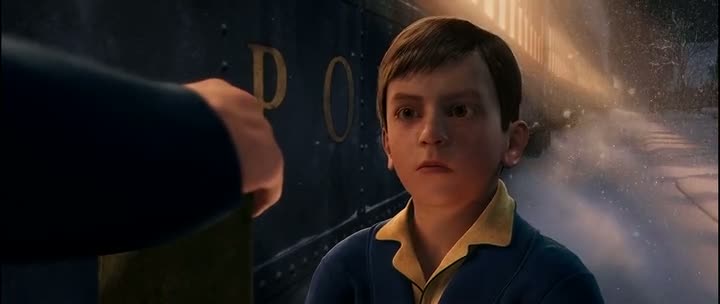 Post-Production
Organization
Content Log
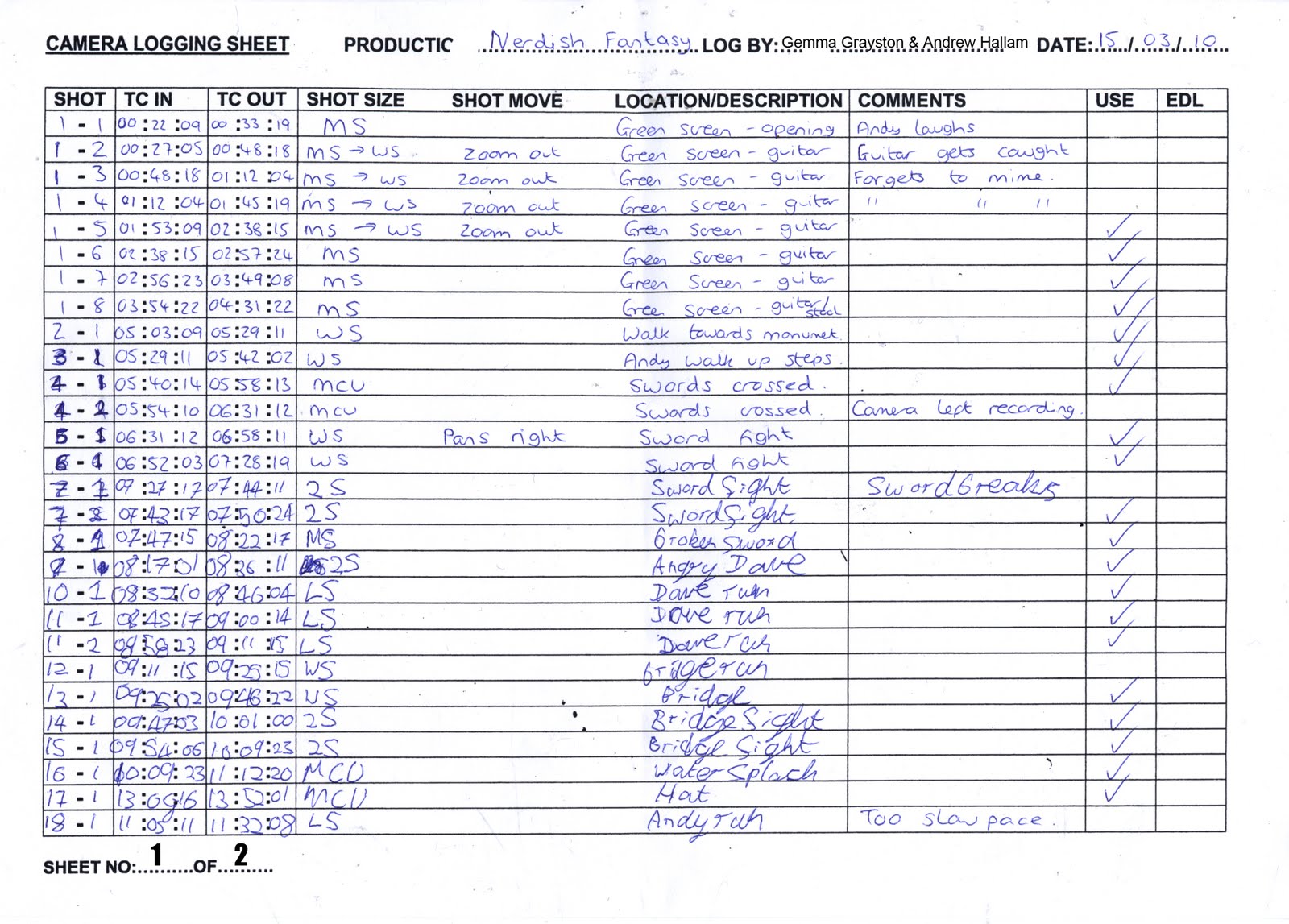 Post-Production
Organization
Content Log

 Edit Decision List
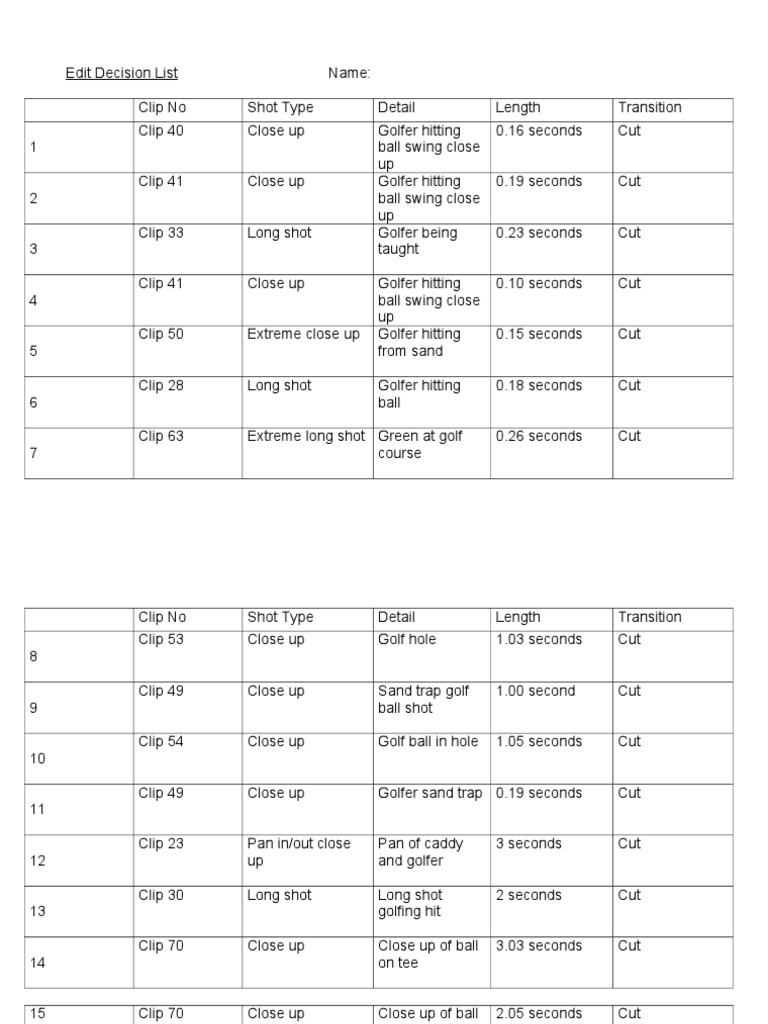 Off-line
&
Online
Edits
News
story conference
 story research
 ENG (field acquisition)
 scripting
 composition
 script review
 video editing
 show playout
Script Types
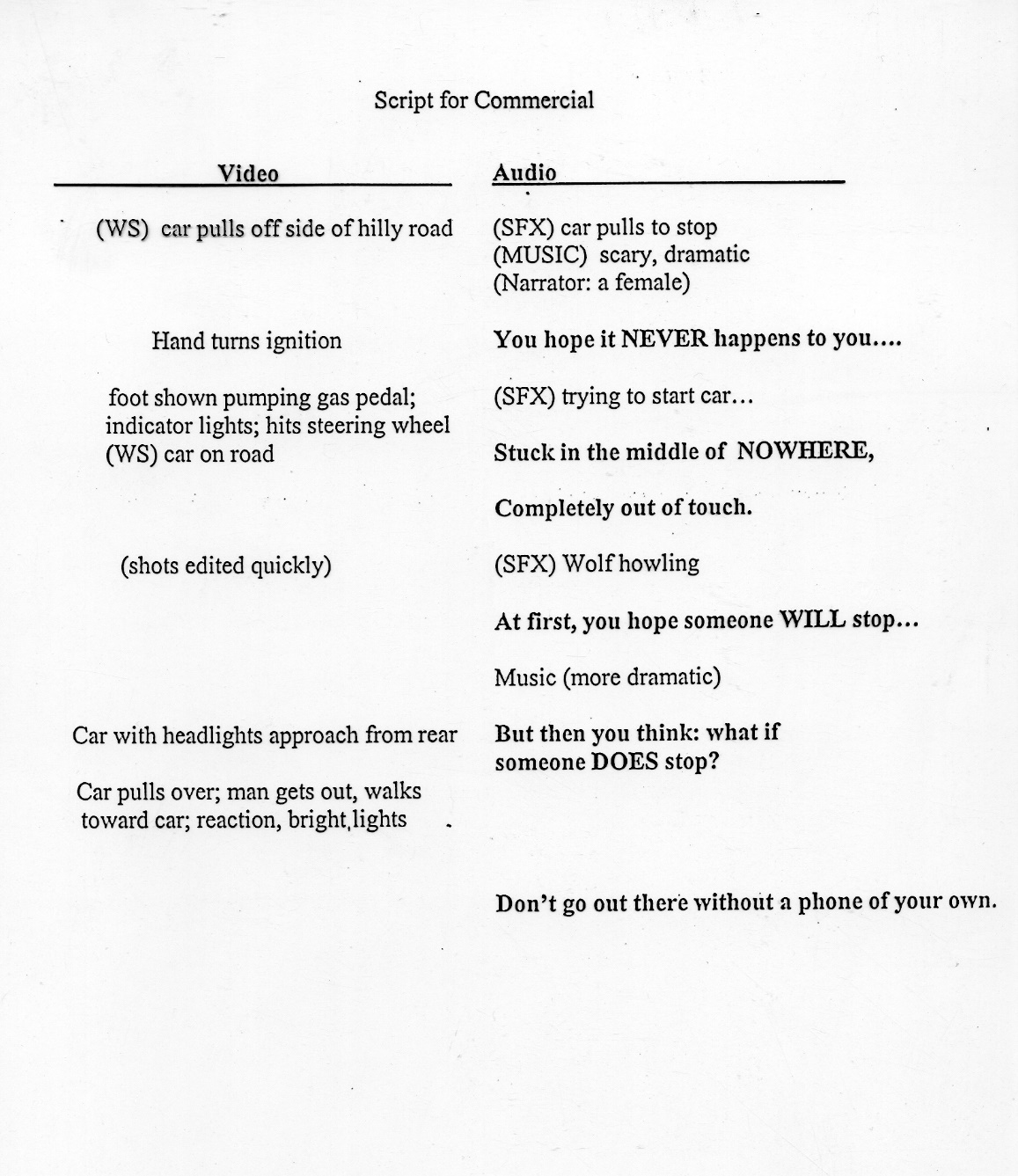 2-Column
Script
Linear Editing
cuts-only
 cuts

A/B Roll (matched frame)
 cuts
 dissolves
 wipes
 DVE
A/B Roll Editing
Playback A
Playback B
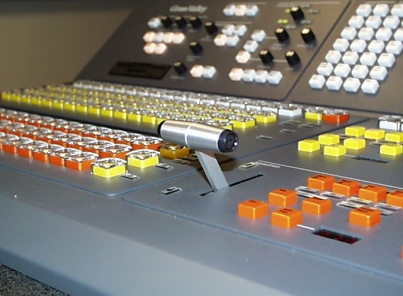 Switcher
Record Deck
A/B Roll Editing
Playback A
Playback B
Record Deck
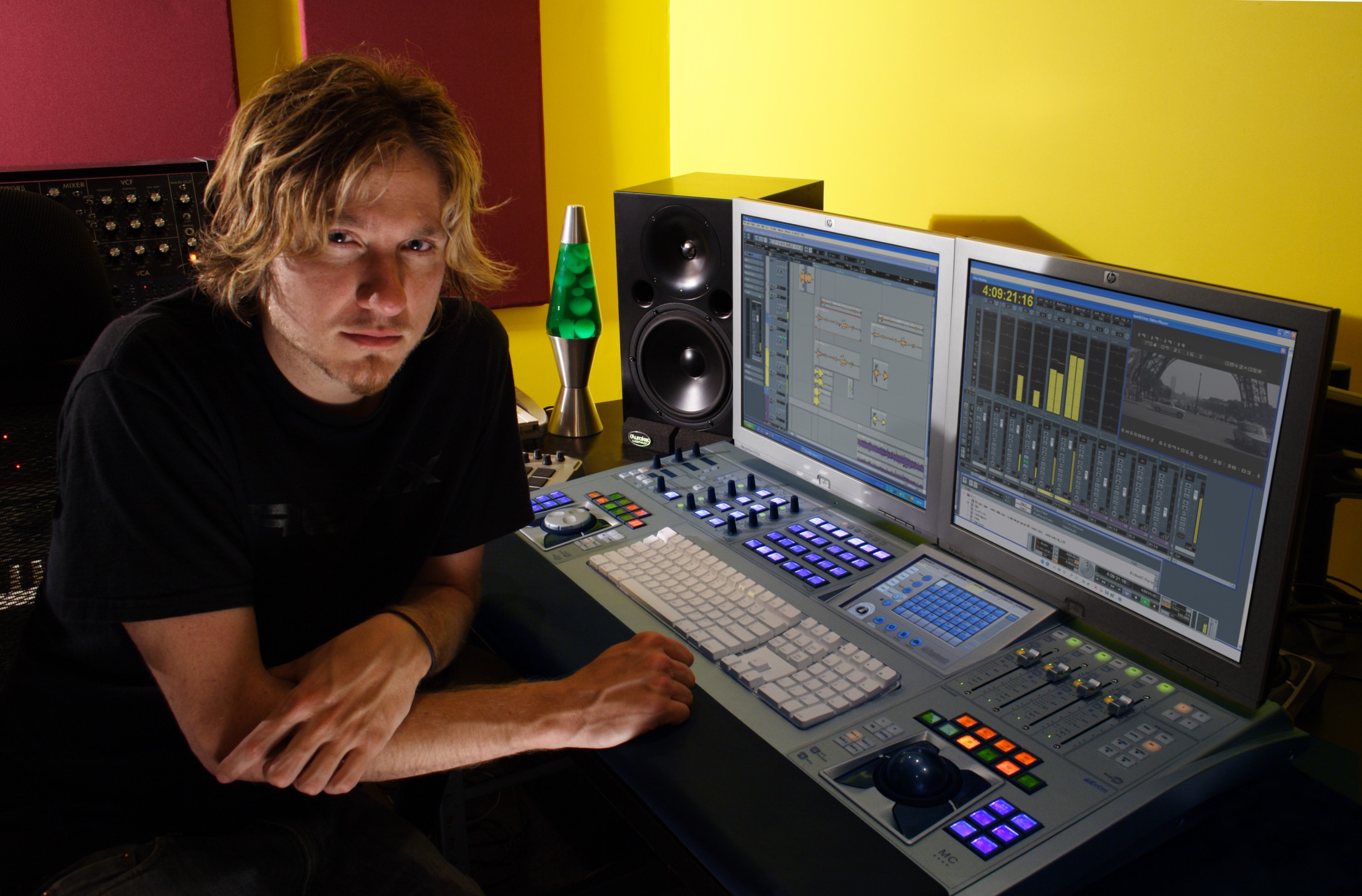